SysPark  Arthur Cireno Rizzo (acr2)Rubem Salzano Neto (rsn3)
Objetivo
Prover um sistema computacional que armazene os dados cadastrais dos clientes de um edifício garagem;

A aplicação deve ser capaz de dizer quais desses clientes são mensalistas e quais estão dentro do estacionamento em tempo real.
Cenário de uso
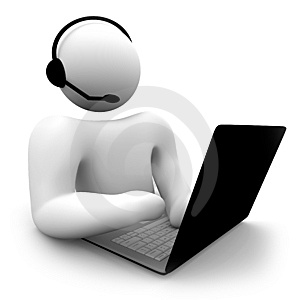 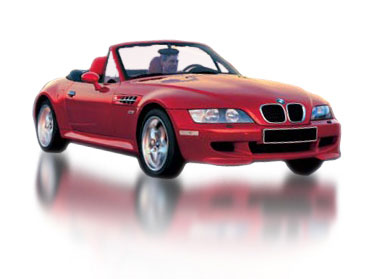 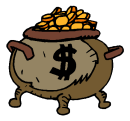 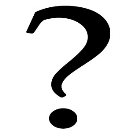 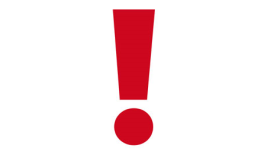 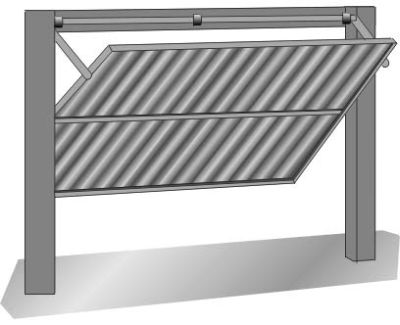 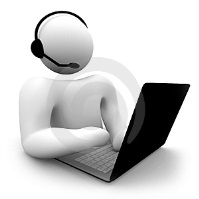 Serviços Utilizados
Externos:
Consultar Endereço por CEP
Validar CPF
Validar CNPJ
Validar Email
Internos:
Cadastrar Cliente
Consultar Cliente
Manter Relacionamento Mensalista
Manter Movimentação do Cliente
Arquitetura
Cadastrar Cliente
Validar CPF
Dados (BPEL)
Manter Relacionamento Mensalista
Validar Email
Manter Movimentação Cliente
Validar CNPJ
Negócio
Consultar Cliente
Consultar Endereço por CEP
Implementação (BPEL)
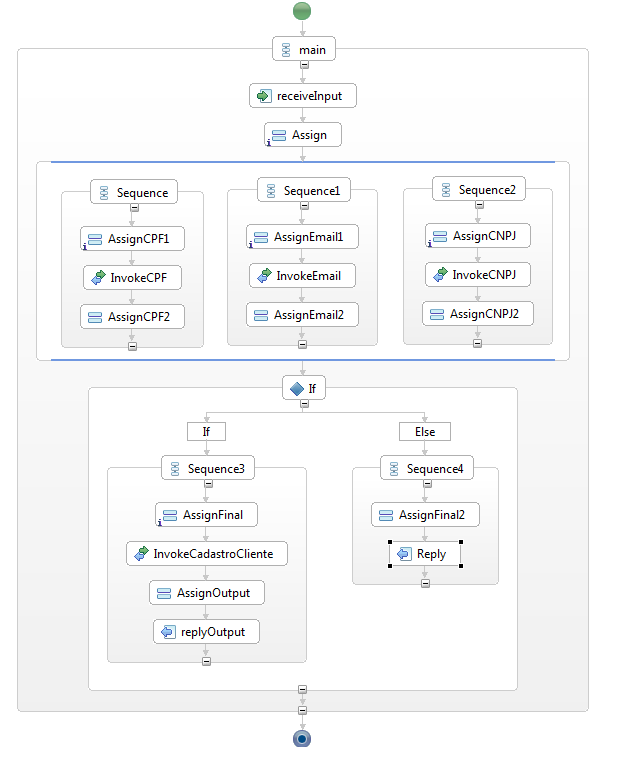 Avaliação
Vantagens
Aplicação orientada a serviço
Desvantagens
Muitas funcionalidades a serem ainda implementadas
Dificuldades
Encontrar serviços disponíveis e que funcionem de forma adequada
Sugestões para trabalhos futuros
Verificação de vagas disponíveis, cobrança de mensalidade e etc...